Взаимодействие наркологической службы с Центром медицинской профилактики на территории Пермского края
Другова Марина Александровна
главный врач ГБУЗ ПК «ЦМП»
главный специалист по медицинской профилактике
Министерства здравоохранения Пермского края
НОРМАТИВНО-ПРАВОВЫЕ ОСНОВЫ
Федеральный закон от 21.11.2011 N 323-ФЗ
«Об основах охраны здоровья граждан в Российской Федерации»
Статья 12.  Приоритет профилактики в сфере охраны здоровья
 Приоритет профилактики в сфере охраны здоровья обеспечивается путем:
1) разработки и реализации программ формирования здорового образа жизни, в том числе программ снижения потребления алкоголя и табака, предупреждения и борьбы с немедицинским потреблением наркотических средств и психотропных веществ;
Федеральный закон от 23.02.2013 N 15-ФЗ
«Об охране здоровья граждан от воздействия окружающего табачного дыма и последствий потребления табака»
Приказ МЗ РФ от 30 сентября 2015 г. N 683н
"Об утверждении Порядка организации и осуществления профилактики неинфекционных заболеваний и проведения мероприятий по формированию здорового образа жизни в медицинских организациях"
Приказ МЗСР РФ от 19 августа 2009 г. N 597н
 "Об организации деятельности центров здоровья по формированию здорового образа жизни у граждан Российской Федерации, включая сокращение потребления алкоголя и табака" 
Распоряжение Правительства РФ от 30.12.2009 г. №2128-р 
КОНЦЕПЦИЯ РЕАЛИЗАЦИИ ГОСУДАРСТВЕННОЙ ПОЛИТИКИ ПО СНИЖЕНИЮ МАСШТАБОВ ЗЛОУПОТРЕБЛЕНИЯ АЛКОГОЛЬНОЙ ПРОДУКЦИЕЙ И ПРОФИЛАКТИКЕ АЛКОГОЛИЗМА СРЕДИ НАСЕЛЕНИЯ РОССИЙСКОЙ ФЕДЕРАЦИИ НА ПЕРИОД ДО 2020 ГОДА
Приказ МЗ РФ от 30.06.2016 N 448
"Об утверждении Концепции по информированию населения Российской Федерации о вреде злоупотребления алкоголем" 
Приказ МЗ ПК от 6.11.2014 №СЭД-34-01-06-803 
«Об организации кабинетов медицинской помощи при отказе от курения»
Проект приказа МЗ ПК
«О формировании системы взаимодействия между медицинскими организациями первичного звена здравоохранения и специализированными медицинскими организациями государственной и муниципальной системы здравоохранения, оказывающими медицинскую помощь по профилю «наркология», при осуществлении профилактики наркологических расстройств и отравлений психоактивными веществами»
Соглашение о сотрудничестве между ГБУЗ ПК «ЦМП» и ГБУЗ ПК «ПККНД»
3
2
РЕАЛИЗАЦИЯ СТРАТЕГИИ ПРОФИЛАКТИКИ
В СИСТЕМЕ ЗДРАВООХРАНЕНИЯ ПЕРМСКОГО КРАЯ
краевой оперативный штаб по снижению смертности населения Пермского края
[Speaker Notes: В связи с тем, что 2015 год был объявлен годом борьбы с сердечно-сосудистыми заболеваниями. Указом губернатора был утвержден план мероприятий в рамках года, включающий реализацию 3 основных профилактических стратегий: популяционная стратегия, стратегия высокого риска и стратегия вторичной профилактики.
В данный момент служба медицинской профилактики представлена краевым центром медицинской профилактики, который в ходе реструктуризации имеет основной головной центр в Перми и филиалы в г. Кудымкаре, г. Чайковском, г. Соликамске, а также сетью отделений и кабинетов медицинской профилактики при медицинских организация Пермского края, участвующих в мероприятиях по диспансеризации взрослого населения. Помимо этого к профилактической службе относятся 14 центров здоровья (10 взрослых и 4 детских), а также 4 мобильных центра, функционирующих на базе центра медицинской профилактики и его филиалов.]
СТРАТЕГИИ ПРОФИЛАКТИКИ
информирование
выявление и наблюдение
профилактика осложнений
ИНФОРМИРОВАНИЕ
целевые группы:
лица, злоупотребляющие алкогольной продукцией, в том числе склонные к девиантному поведению;
родные и близкие лиц, злоупотребляющих алкогольной продукцией, в том числе  склонных  к  девиантному поведению;
обучающиеся общеобразовательных организаций и образовательных организаций высшего образования;
беременные женщины;
мужчины в возрасте от 30 лет и старше;
медицинские  работники  (врачи-специалисты,  консультирующие  по   вопросам   отказа   от   потребления алкогольной продукции)
основные каналы коммуникации:
общероссийское и региональное телевидение;
средства радиовещания;
печатные СМИ;
информационно-телекоммуникационная сеть "Интернет";
средства наружной и внутренней рекламы, а также рекламы на транспорте;
средства прямой (адресной) доставки (листовки, письма);
массовые мероприятия.
специализированные каналы коммуникации:
телефонные горячие линии;
специализированные сайты в информационно-телекоммуникационной сети "Интернет";
консультации  в  медицинских  организациях,  в  том  числе  центрах  здоровья,  женских  консультациях   и наркологических диспансерах.
ФОРМАТЫ КОММУНИКАЦИИ
«короткие»
видео-  и  аудиоролики  хронометражем  до  60  секунд,
баннерная  рекламу  в  информационно-телекоммуникационной   сети   "Интернет",   объявления   и   рекламные
модули, сгруппированные в рекламные блоки в печатных СМИ
«длинные» 
специально созданные  программы,  сюжеты  и  рубрики на  общероссийском  и  региональном  телевидении, 
 различные  гостевые  эфиры  с   использованием   средств радиовещания, 
реализация специальных проектов в  информационно-телекоммуникационной  сети  "Интернет",
длительная активность в социальных  сетях
ИНСТРУМЕНТЫ ПОПУЛЯЦИОННОЙ СТРАТЕГИИ
ЗАКОНЫ
СРЕДСТВА МАССОВОЙ ИНФОРМАЦИИ
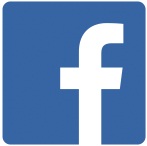 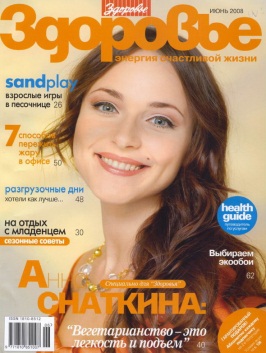 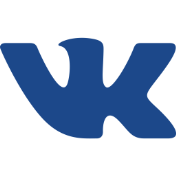 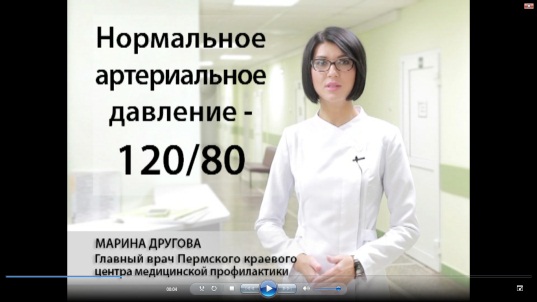 МЕДИЙНЫЕ ПЕРСОНЫ
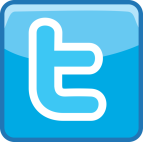 СОЦИАЛЬНАЯ РЕКЛАМА
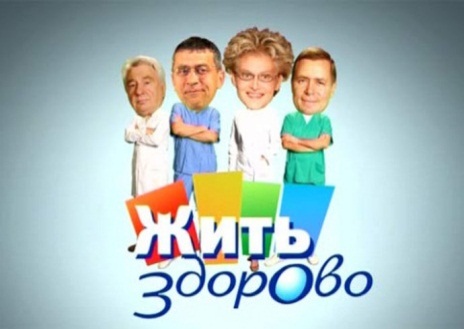 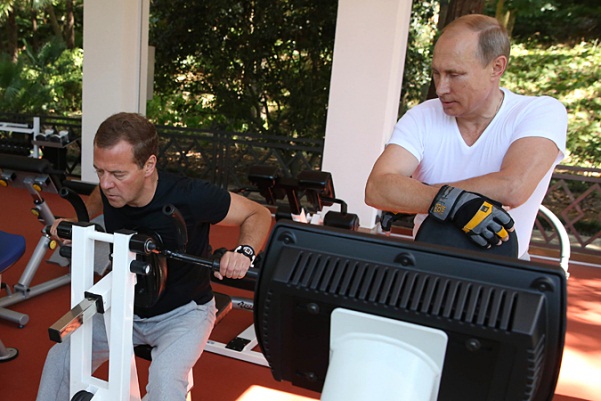 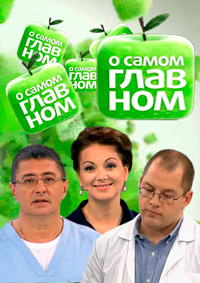 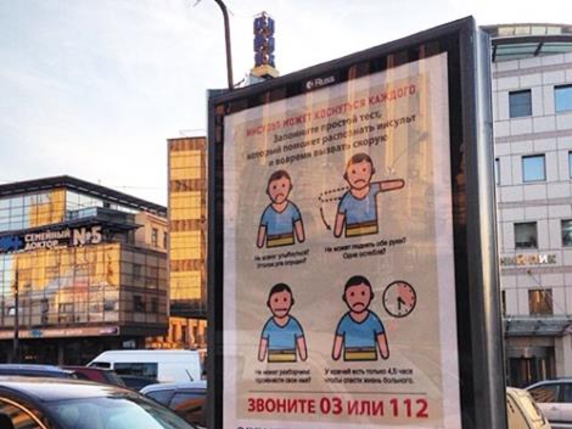 НАГЛЯДНЫЕ МАТЕРИАЛЫ
ОБРАЗОВАТЕЛЬНЫЕ ПРОГРАММЫ
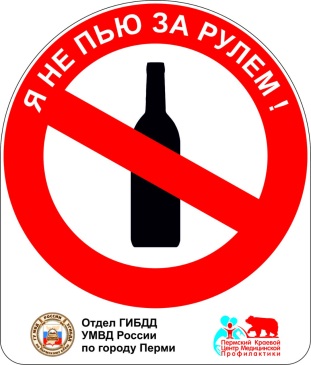 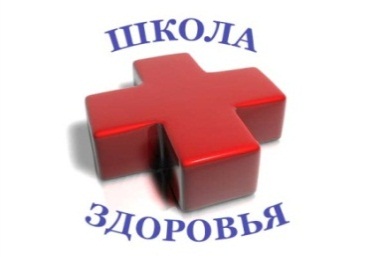 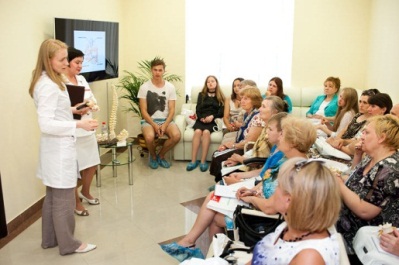 МЕЖВЕДОМСТВЕННОЕ ВЗАИМОДЕЙСТВИЕ
ОХВАТ НАСЕЛЕНИЯ В ВОЗРАСТЕ ОТ 0 ДО ………………
ИНФОРМИРОВАНИЕ НАСЕЛЕНИЯ О ФАКТОРАХ РИСКА И МОТИВИРОВАНИЕ  К ВЕДЕНИЮ ЗОЖ
СОЗДАНИЕ УСЛОВИЙ ДЛЯ ВЕДЕНИЯ ЗОЖ
ОБУЧЕНИЕ ПЕДАГОГОВ,
СОЦИАЛЬНЫХ РАБОТНИКОВ
ОРГАНЫ ВЛАСТИ, АДМИНИСТРАЦИЯ, КУЛЬТУРА, ОБРАЗОВАНИЕ, СПОРТ, ЗДРАВООХРАНЕНИЕ, БИЗНЕС, РЕЛИГИЯ
АНАЛИЗ ДЕМОГРАФИЧЕСКОЙ СИТУАЦИИ, 
КОРРЕКЦИЯ ПЛАНА РЕАЛИЗАЦИИ  В МУНИЦИПАЛЬНОМ ОБРАЗОВАНИИ
 Концепции демографической политики Российской Федерации
КЕЙС «ПРОФИЛАКТИКА КУРЕНИЯ»
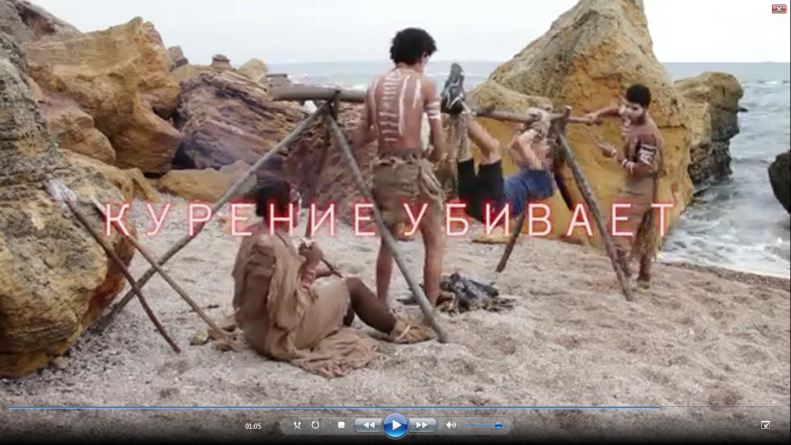 По данным ВОЗ
В России курят
24,4% подростков в возрасте 15-18 лет
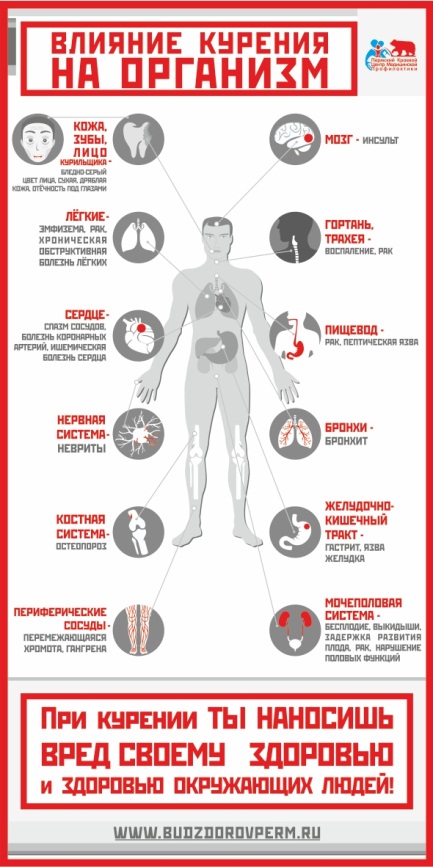 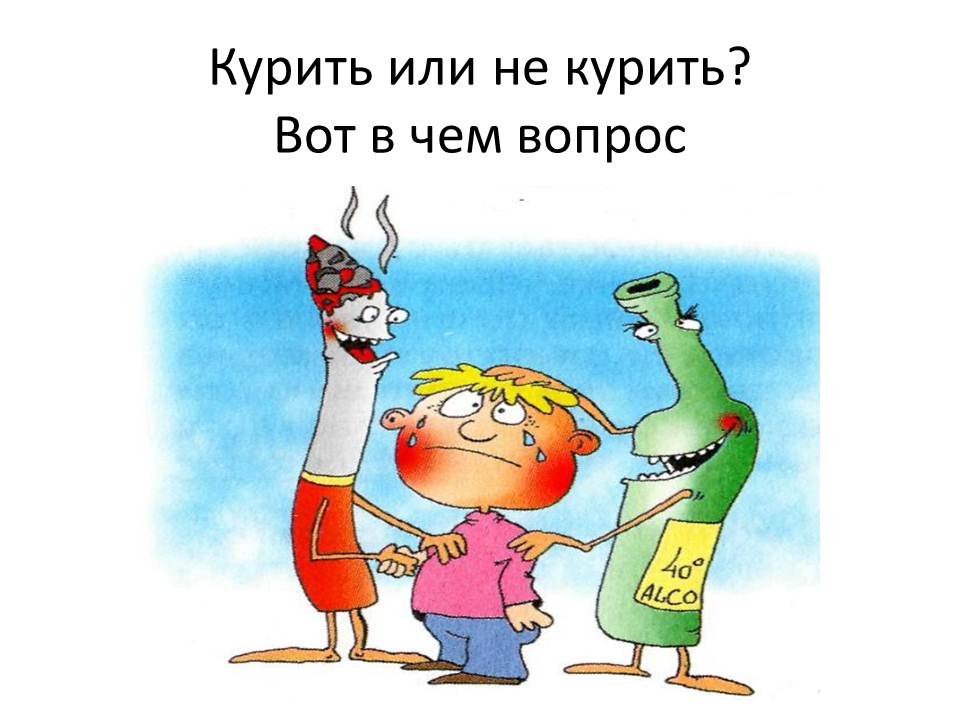 ВИДЕОМАТЕРИАЛЫ,
ШКОЛА ПРОФИЛАКТИКИ КУРЕНИЯ,
МАКЕТЫ ПЛАКАТОВ
КЕЙС «ПРОФИЛАКТИКА КУРЕНИЯ»
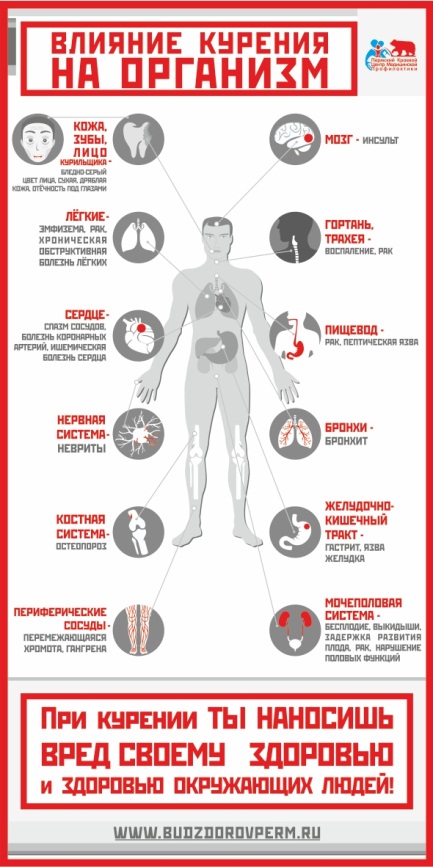 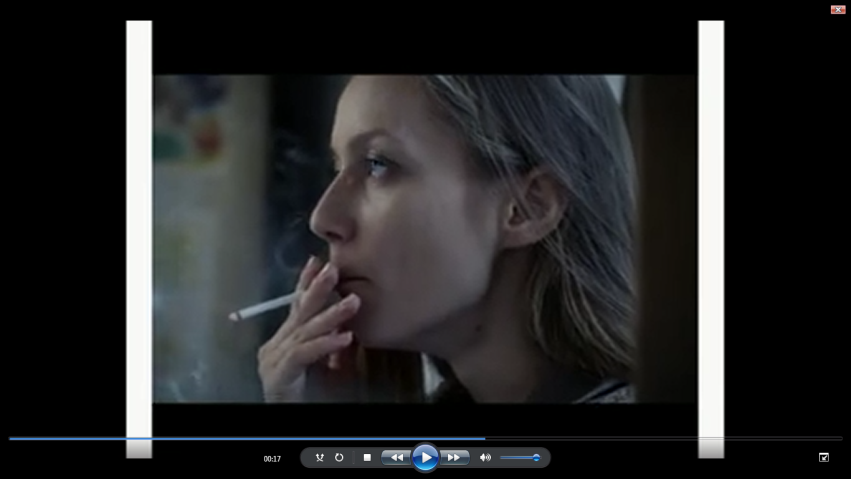 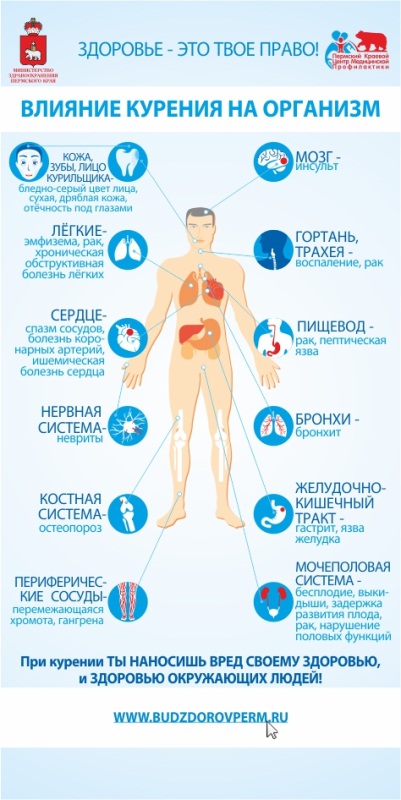 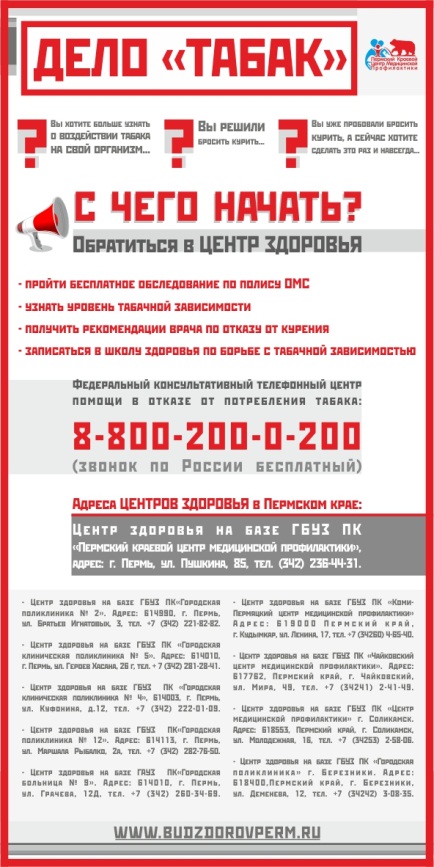 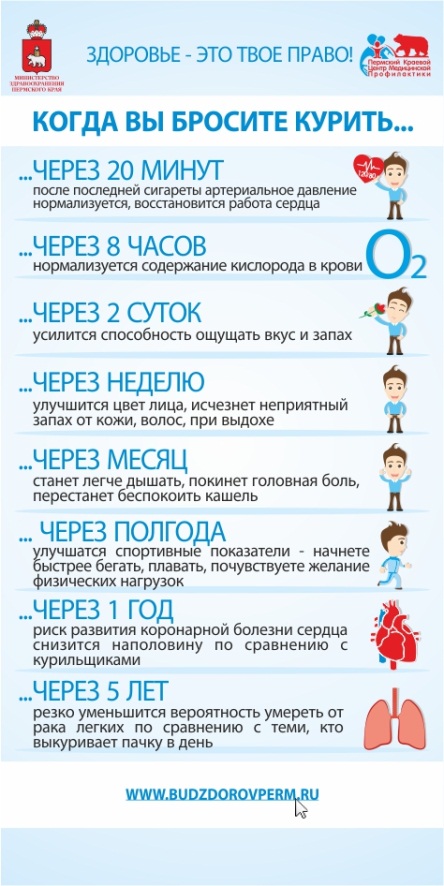 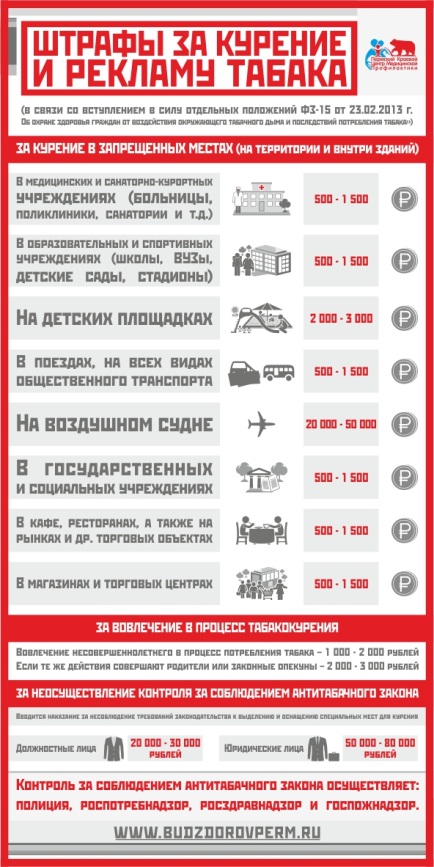 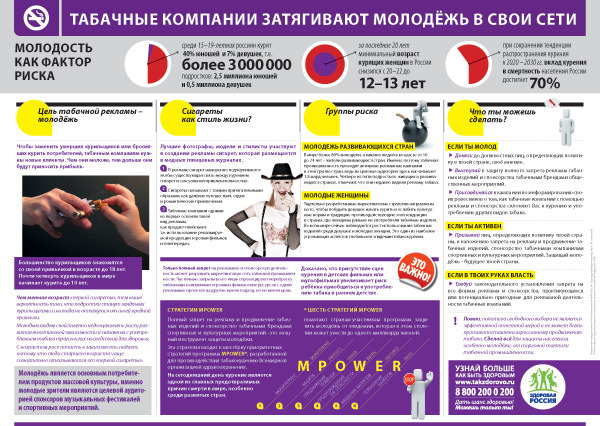 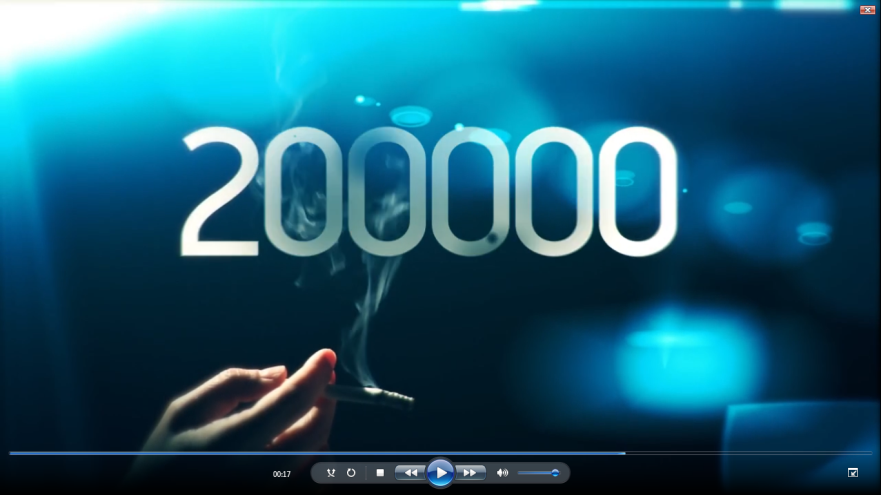 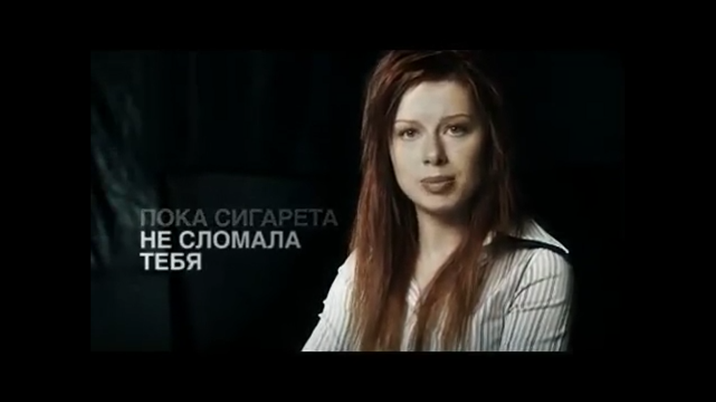 КЕЙС «ПРОФИЛАКТИКА ПАГУБНОГО ПОТРЕБЛЕНИЯ АЛКОГОЛЯ»
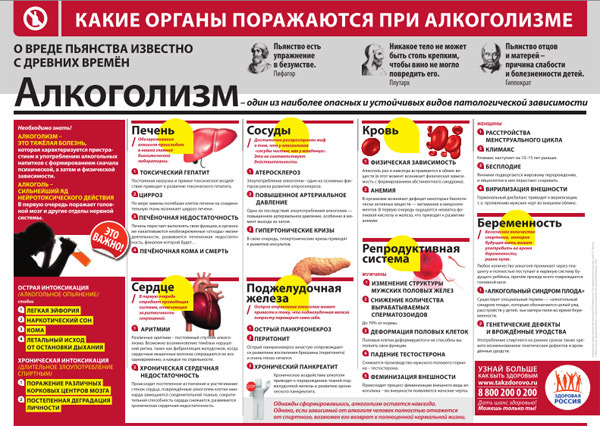 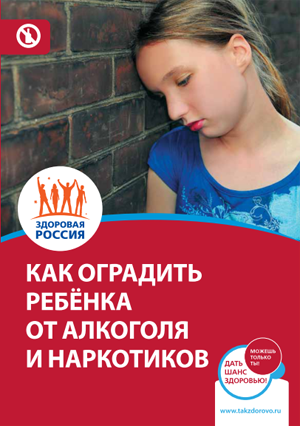 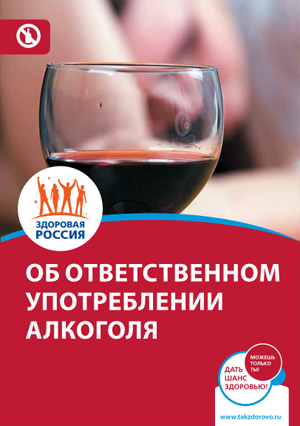 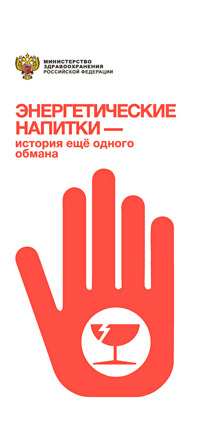 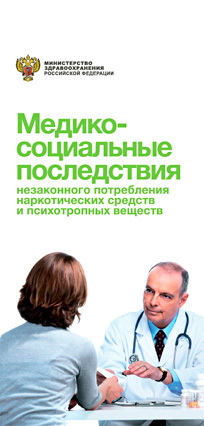 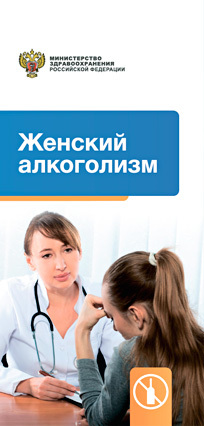 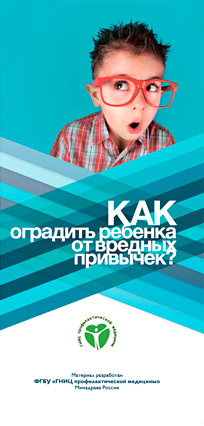 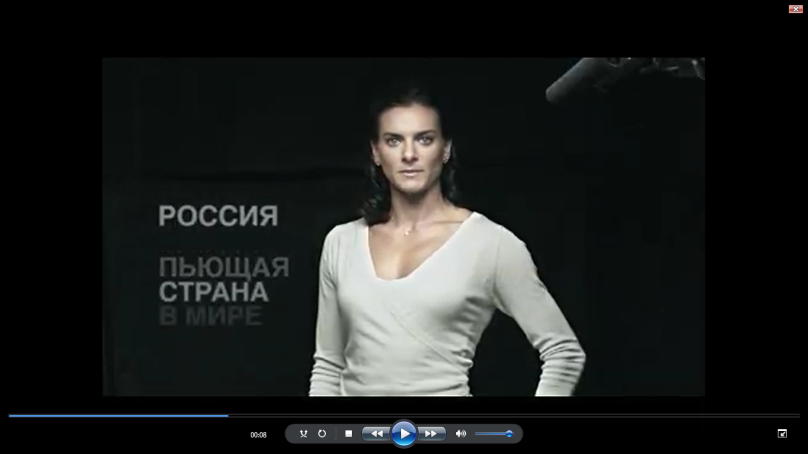 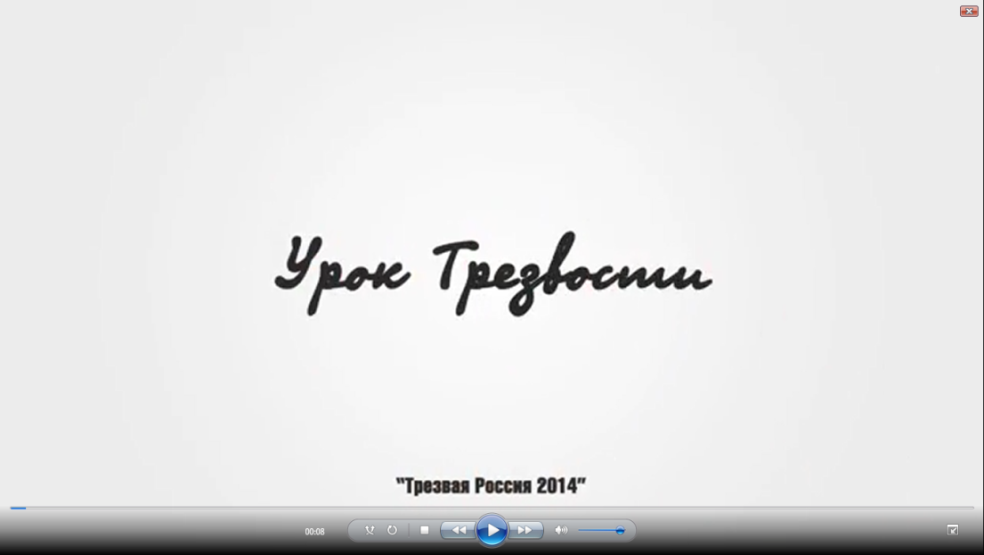 ЦЕНТР МЕДИЦИНСКОЙ ПРОФИЛАКТИКИ активно взаимодействует с федеральным проектом
ТРЕЗВАЯ РОССИЯ
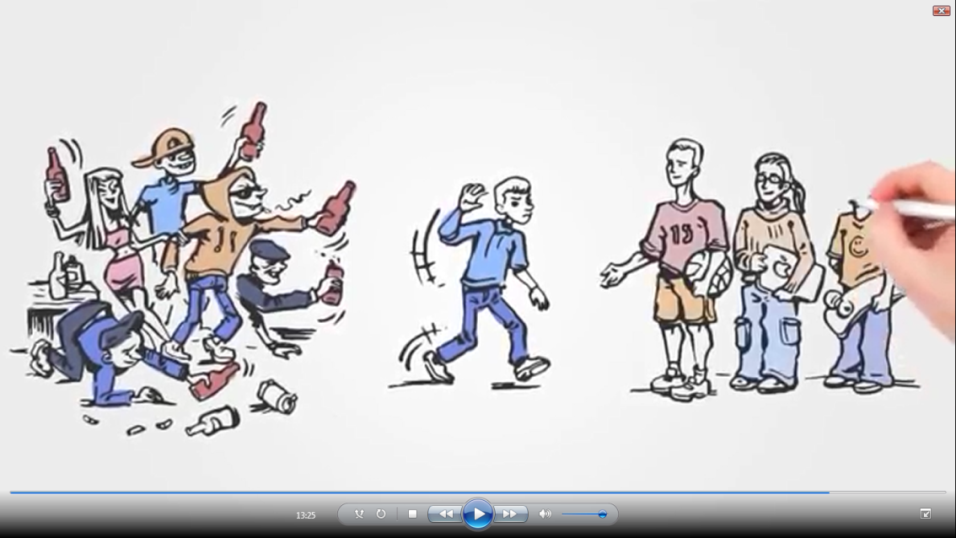 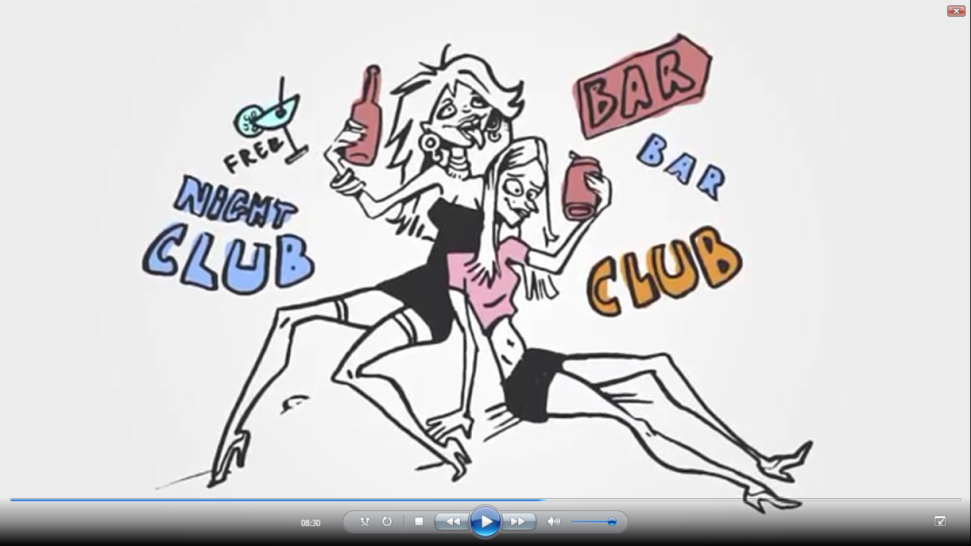 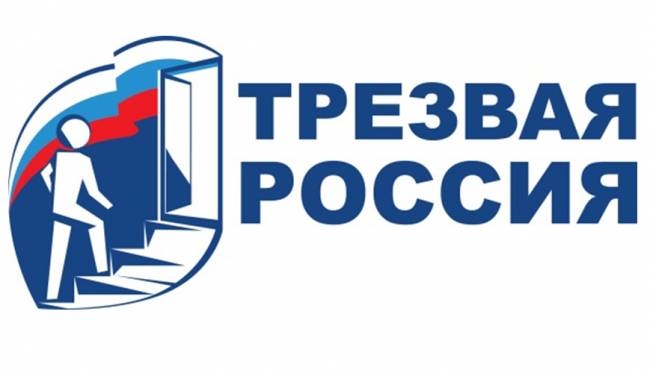 САМАЯ ЭФФЕКТИВНАЯ ПРОФИЛАКТИКА – ФОРМИРОВАНИЕ НАВЫКОВ ЗДОРОВОГО ОБРАЗА ЖИЗНИ СРЕДИ ДЕТЕЙ И ПОДРОСТКОВ
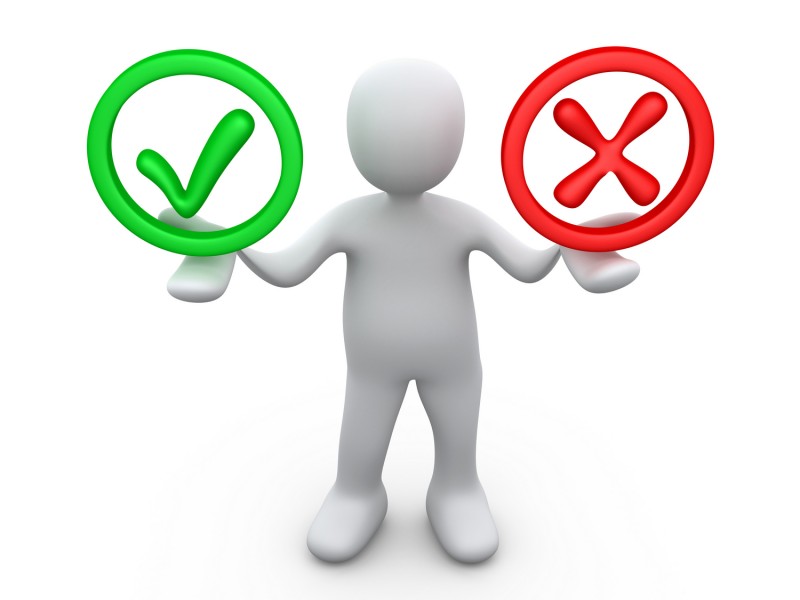 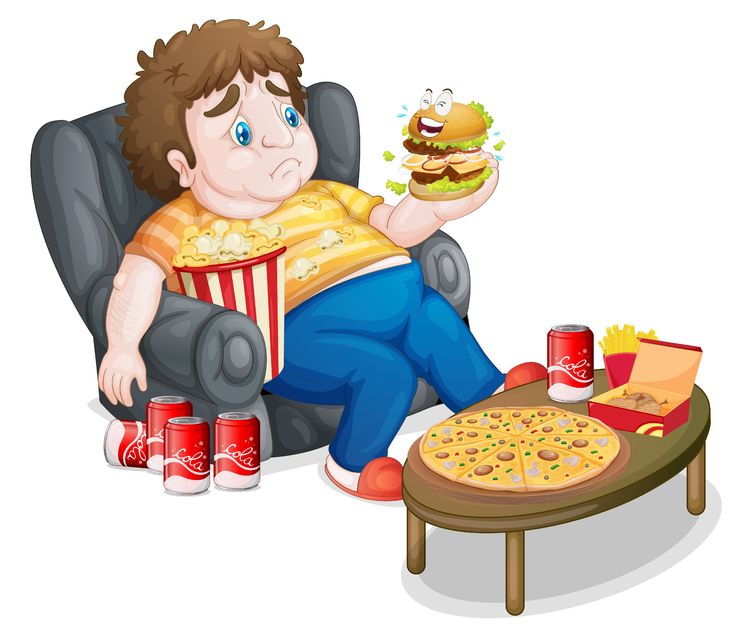 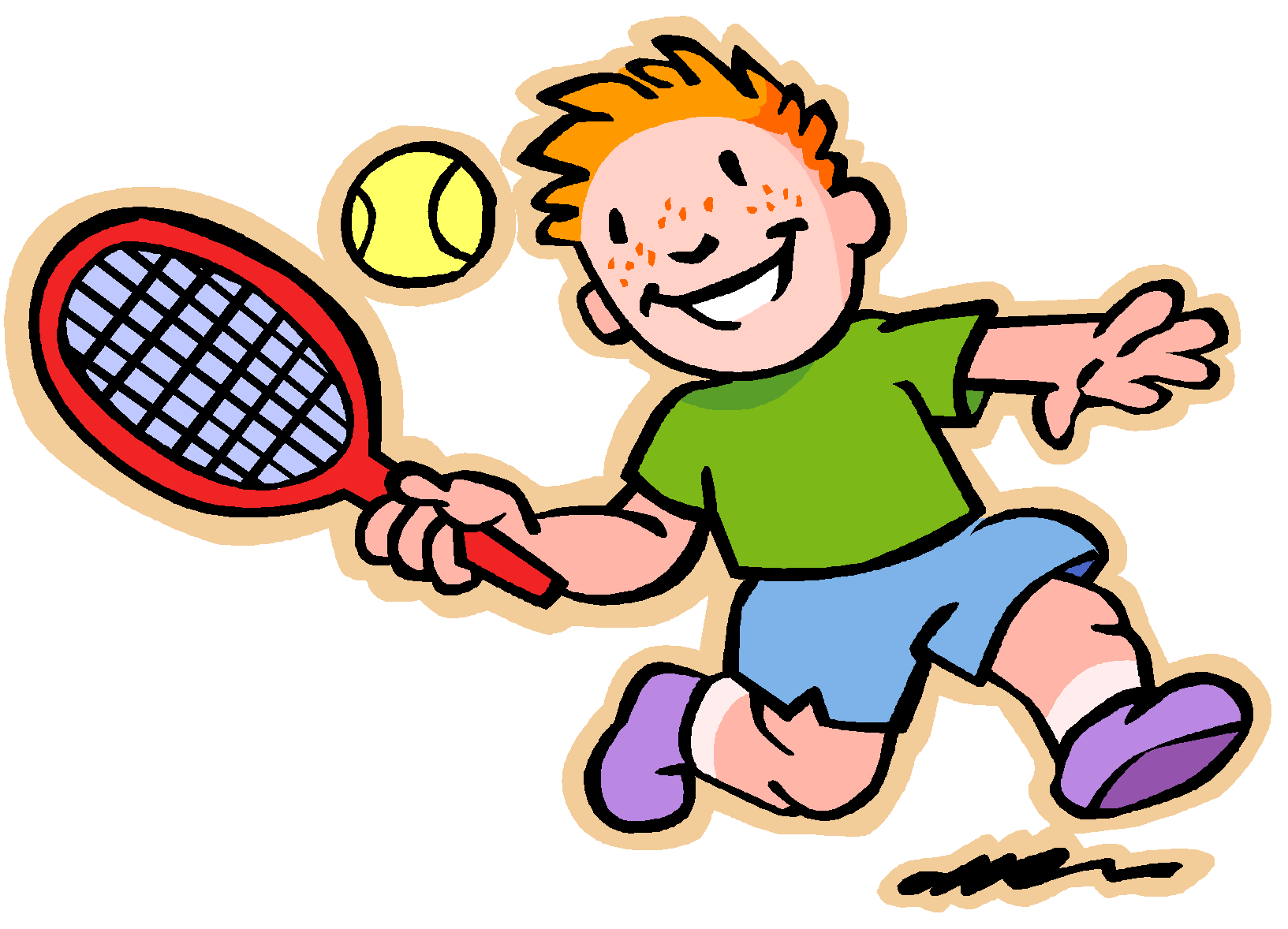 СПАСИБО ЗА ВНИМАНИЕ!
НАШИ КОНТАКТЫ:

ГБУЗ ПК «ЦЕНТР МЕДИЦИНСКОЙ ПРОФИЛАКТИКИ»
УЛ. ПУШКИНА 85 (угол Пушкина и Попова)

Тел. 236-45-62 (Другова Марина Александровна)
е-mail: medprof2004@mail.ru

        www.budzdorovperm.ru 
www.gnicpm.ru 
www.takzdorovo.ru